Cirkulacija zraka
1. PRIMARNA (PLANETARNA)
postoji tijekom cijele god.
čine ju stalni vjetrovi:
a) pasati (SI i JI)
b) glavni zapadni 
c) polarni istočni
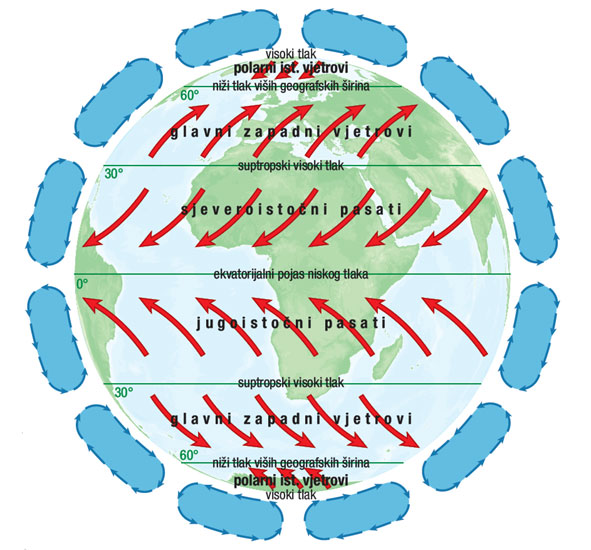 oko samog ekvatora - pojas ekvatorskih tišina (kalme)
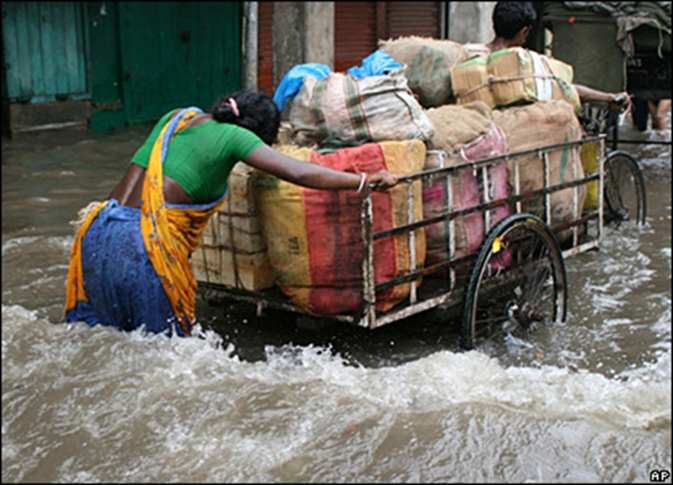 d) monsuni
utjecaj na J, JI i I Aziju
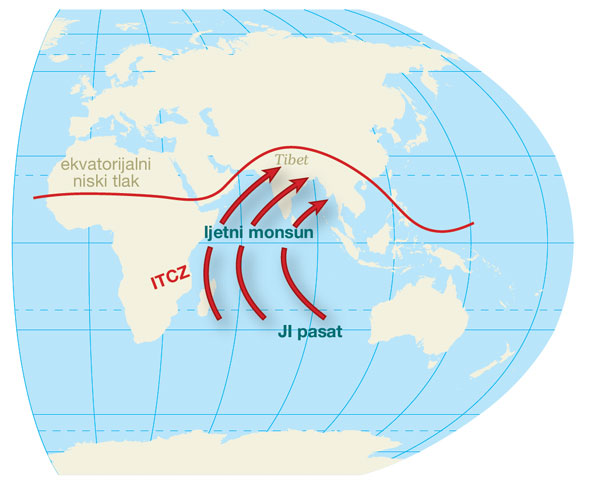 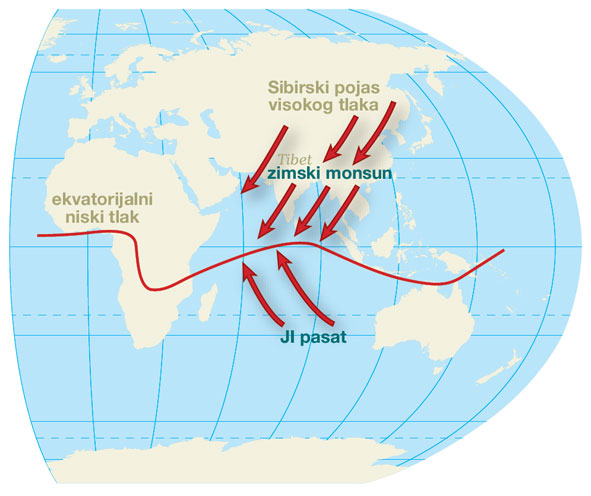 2. SEKUNDARNA
a) strujanja u C i A
→ u umjerenim geog. širinama
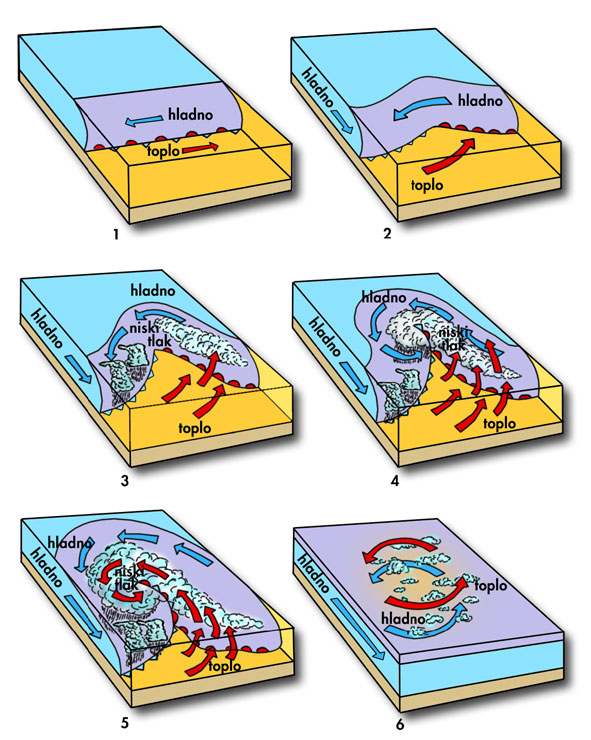 CIKLONE - nastaju na dodiru dviju zračnih masa različite temp.
→ proces CIKLOGENEZE
http://www.phschool.com/atschool/phsciexp/active_art/weather_fronts/
b) FEN
topao planinski vjetar
uzrokuje naglo kopnjenje snijega
južni ciklonski i sjeverni anticiklonski
kod nas jugo
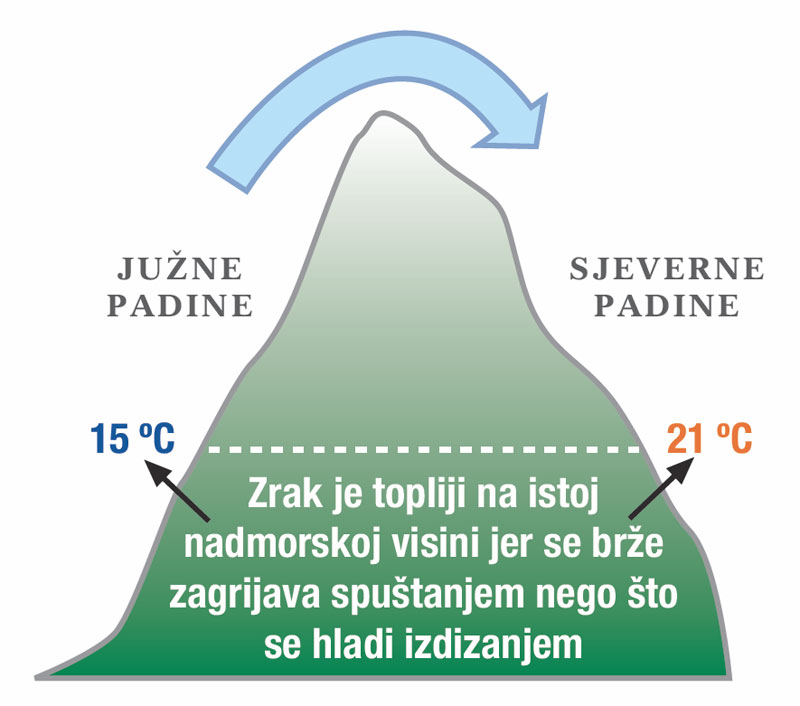 c) TROPSKI CIKLONI
vrtložni vjetrovi razorne snage
nastaju iznad toplih oceana
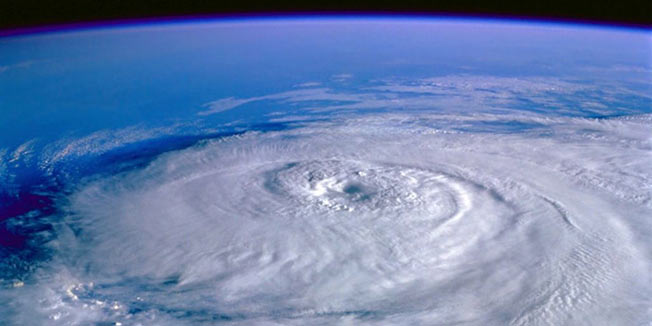 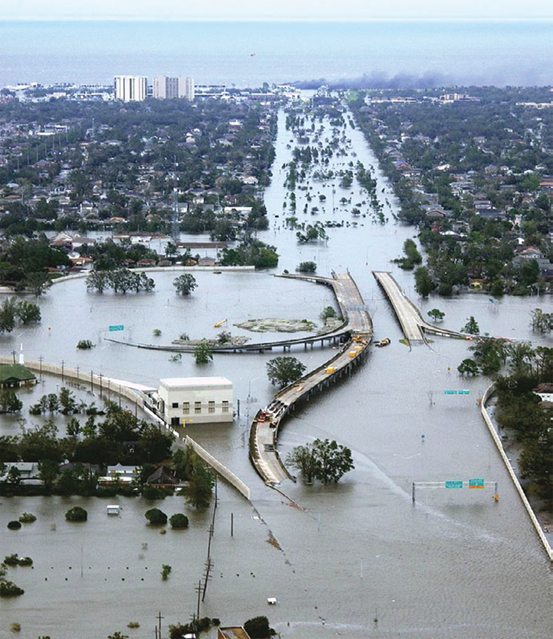 hariken/uragan (Amerika)
willy-willies (Australija)
tajfun (Japan)
ciklon (J. Azija)
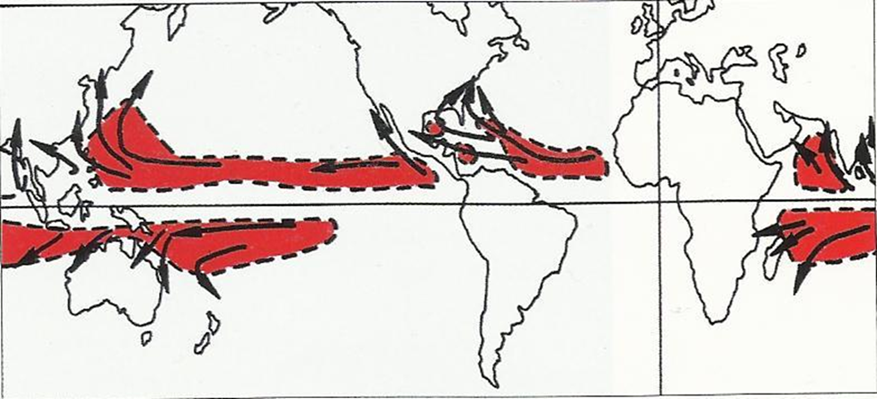 d) TORNADO
spiralni vrtlog zraka (nad kopnom)
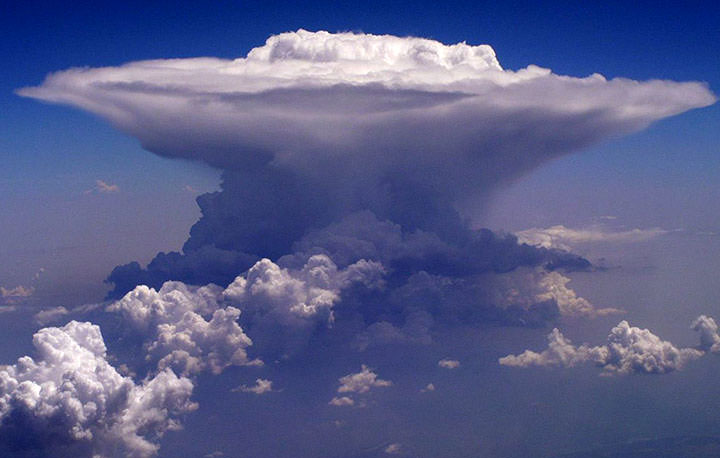 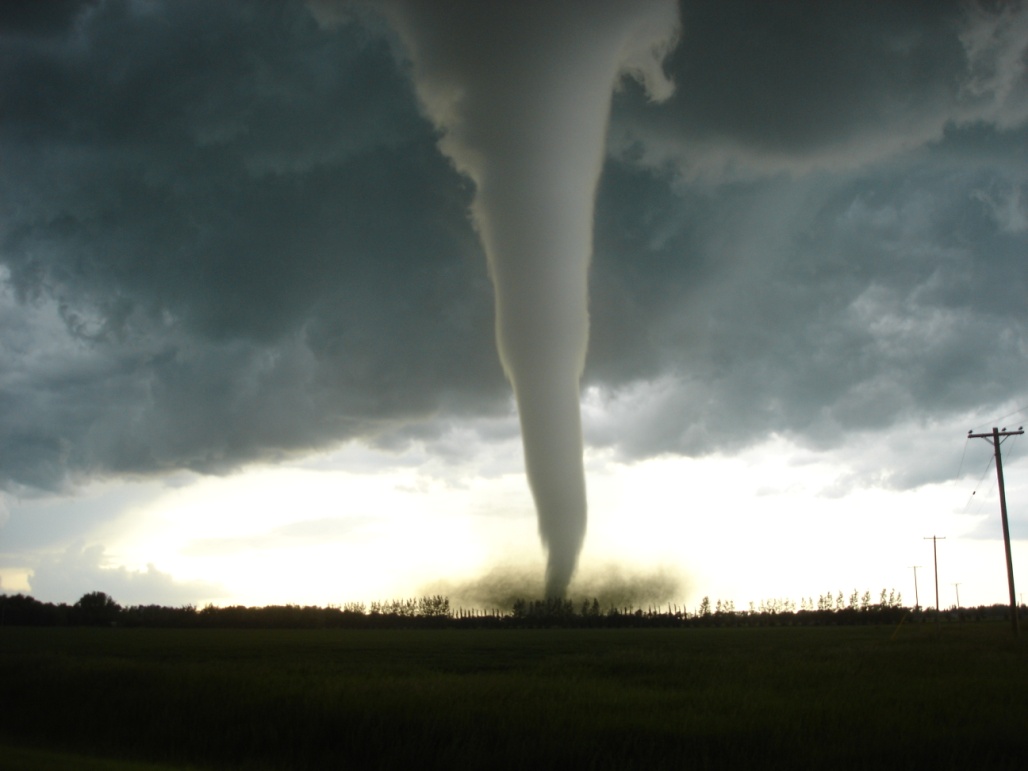 vrlo razoran
najčešći u središnjem dijelu SAD-a
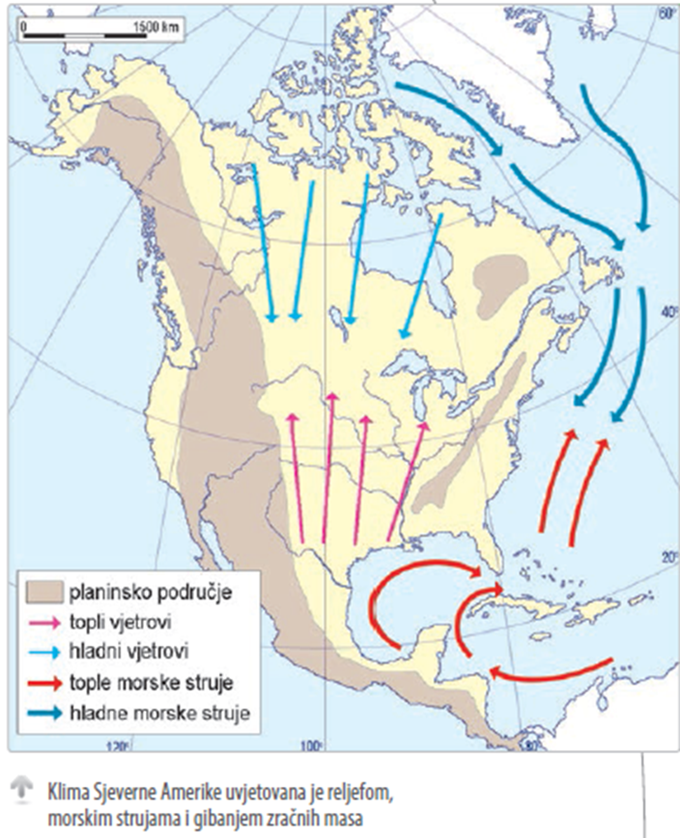 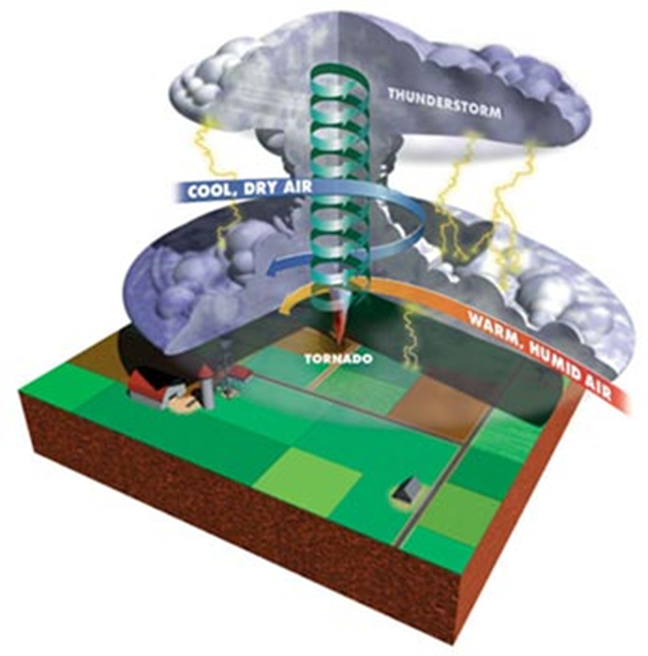 3. TERCIJARNA (LOKALNA)
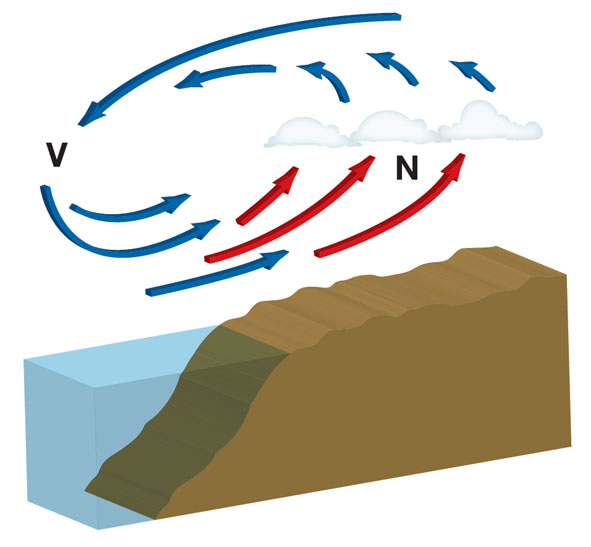 zmorac – puše danju
kopnenjak – puše noću
dolinski vjetar (danik)
planinski vjetar (noćnik)
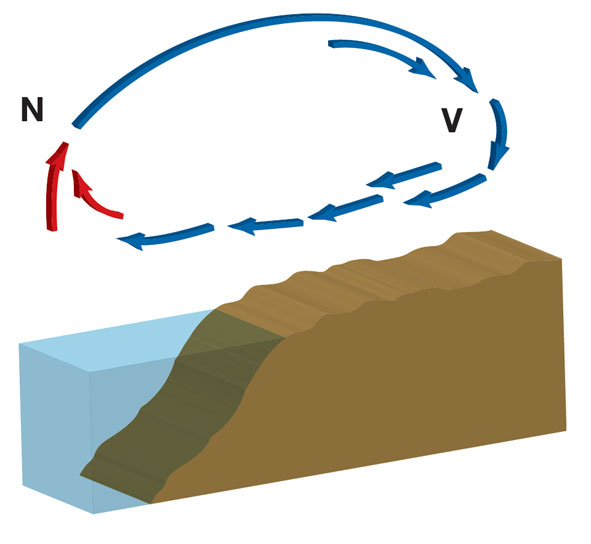